Florence Nightingale
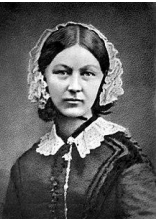 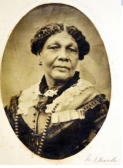 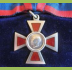